CONSEJO INTERUNIVERSITARIO NACIONAL
Resultado de las encuestas a las Secretarías de Extensión y de Bienestar Estudiantil
Comisión de Extensión, Bienestar Universitario y Vinculación Territorial
Presidenta: Prof. Sandra Torlucci
Vice Presidenta: Lic. Natividad Nassif
4 y 5 de abril de 2016.
Fuentes
Encuestas aplicadas a las Universidades
SIU-ARAUCANO 2014.




Los datos presentados fueron construidos a partir del análisis de la información proporcionada por los responsables de completar las encuestas.
El análisis se realizó con el SIU Wichi.
4 y 5 de abril de 2016
EXTENSIÓN UNIVERSITARIA
4 y 5 de abril de 2016.
UNIVERSO DE ESTUDIO
4 y 5 de abril de 2016
Caracterización de actividades de la Secretaría
4 y 5 de abril de 2016
Voluntariados por origen del financiamiento, cantidad de voluntariados y de participantes
Tiene: 80%                            No tiene: 20%
4 y 5 de abril de 2016
Programas, proyectos y acciones de educación no formal y de oficios
Tiene: 66%                           No tiene: 34%
4 y 5 de abril de 2016
Capacitaciones en: PC, Idiomas, para docentes, para líderes barriales y para jóvenes en situación de vulnerabilidad
Tiene: 61%                           No tiene: 39%
4 y 5 de abril de 2016
Programas, proyectos y acciones destinados a adultos mayores
Tiene: 74%                           No tiene: 26%
4 y 5 de abril de 2016
Programas, proyectos y acciones en los barrios
4 y 5 de abril de 2016
Programas, proyectos y acciones sobre ambiente
Tiene: 72%                            No tiene: 28%
4 y 5 de abril de 2016
Programas, proyectos y acciones sobre pueblos originarios y/o interculturalidad
Tiene: 67%                           No tiene: 33%
4 y 5 de abril de 2016
Programas, proyectos y acciones sobre temas de género
Tiene: 71%                           No tiene: 29%
4 y 5 de abril de 2016
Programas, proyectos y acciones sobre Derechos Humanos
Tiene: 75%                           No tiene: 25%
4 y 5 de abril de 2016
Cursos para estudiantes para prepararlos para el ingreso al mercado de trabajo
Tiene: 50%                            No tiene: 50%
4 y 5 de abril de 2016
Programas, proyectos o acciones realizados a pedido de la sociedad civil
Tiene: 63%                           No tiene: 37%
4 y 5 de abril de 2016
Actividades realizadas desde Extensión y cantidad de participantes de las mismas
4 y 5 de abril de 2016
BIENESTAR UNIVERSITARIO
4 y 5 de abril de 2016.
UNIVERSO DE ESTUDIO
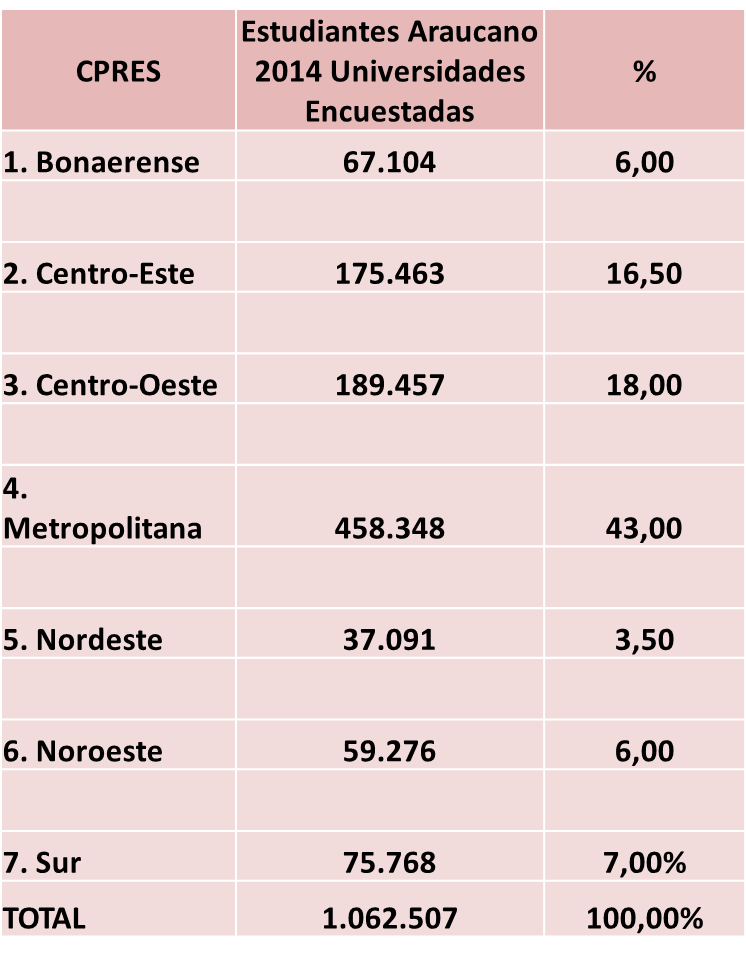 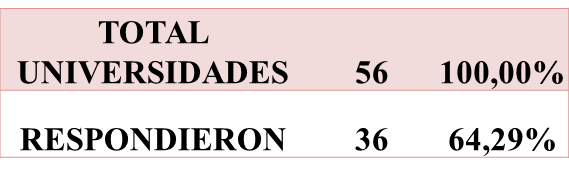 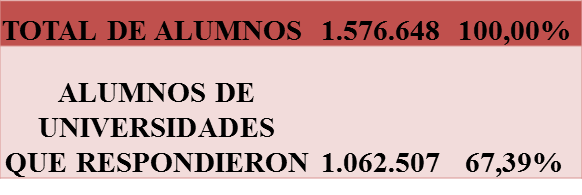 4 y 5 de abril de 2016
Total Estudiantes CPRES:   1.062.507
                                                                                                VA              %
Estudiantes Diferentes Etnias :                       28.638 – 2,69
Estudiantes Extranjeros:                                    9.829 -    0,93                      
Estudiantes C/Discapacidad:                             5.749 -    0,54
Total Estudiantes CPRES:   1.062.507
                                                                                                
Estudiantes Diferentes Etnias :                       28.638 – 2,69
Estudiantes Extranjeros:                                    9.829 -    0,93                      
Estudiantes C/Discapacidad:                             5.749 -    0,54
Servicios Estudiantiles-CPRES-CIN-BIENESTAR 2014
Total Estudiantes CPRES:  1.062.507
Total Estudiantes que participan de servicios de Bienestar -CIN:  
235.417-    22,15%
Participación de universidades y estudiantes en servicios de bienestar
Total estudiantes: 1.062.507 – Estudiantes con servicios: 235.776 – Porcentaje: 22,19%
4 y 5 de abril de 2016
Programas de becasEstudiantes –CEPRES(En %)
Total alumnos:1.062.507 - Alumnos Becarios:61.554 – Porcentaje 26,1%
4 y 5 de abril de 2016
Becarios comedor por CPRES
Universidades :Tienen Comedor 66%                No tiene: 34%
Estudiantes con beca comedor
Estudiantes con beca comedor: 39.488 – Porcentaje 3,71%
4 y 5 de abril de 2016
Estudiantes por tipo de deportes-CEPRES
Univ. Con campo deportivo: 75%  - Sin campo deportivo: 25%
Estudiantes con beca comedor
Estudiantes que practican: 22.681 – Porcentaje 2,13%
4 y 5 de abril de 2016
CONSEJO INTERUNIVERSITARIO NACIONAL
FIN DE PRESENTACION
4 y 5 de abril de 2016